Галина Ильинична Якубова«Мы благодарны Вам за всёИ ценим Вас безмерно!»
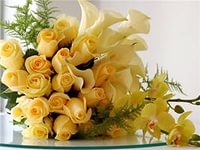 Вы уникальная во всём и так бодры на диво,Душевным маните теплом и морем позитива
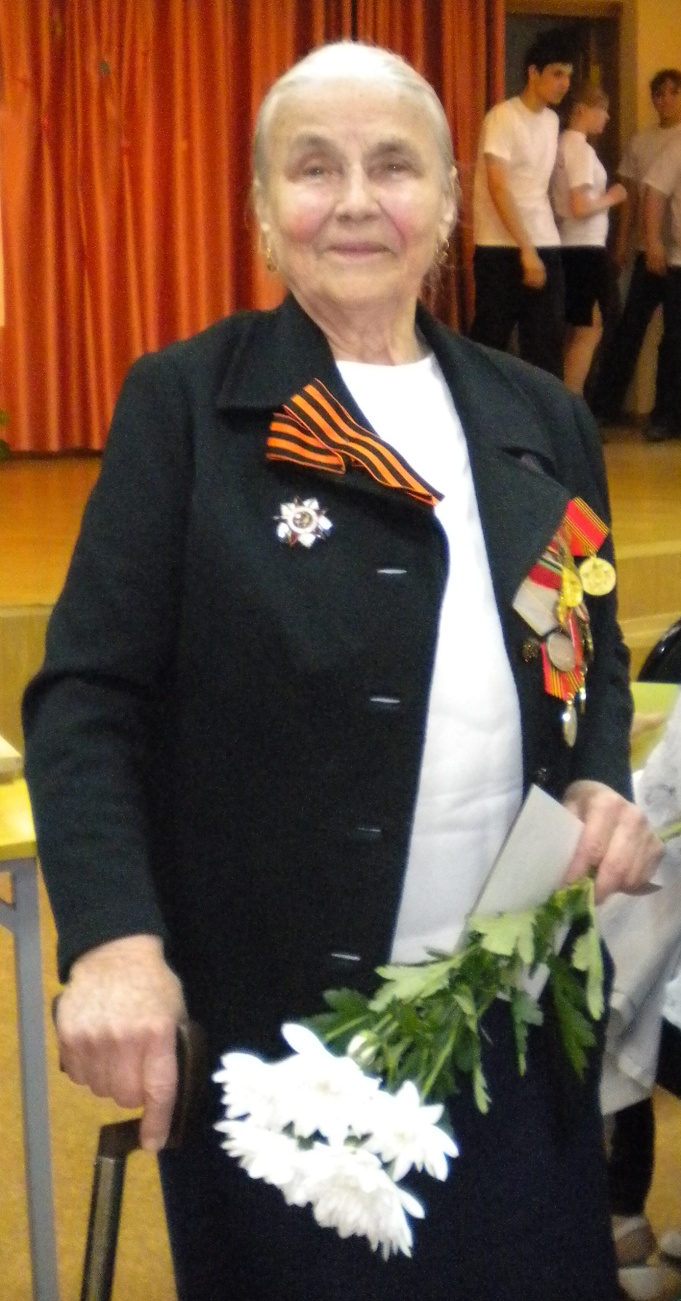 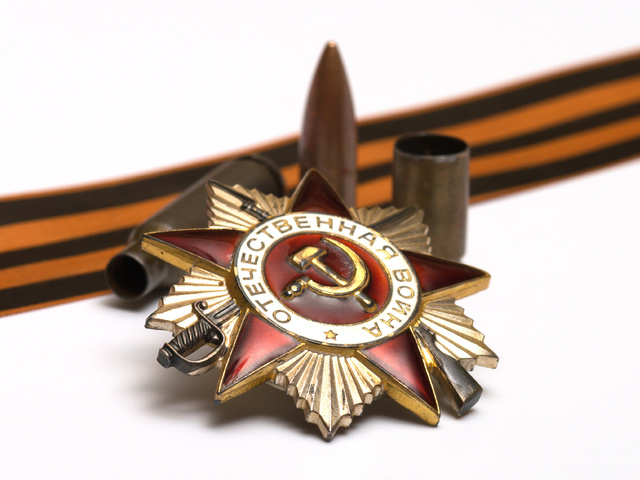 Огромный путь, судьбы размах за Вашими плечами,Знакомы Вы со словом страх, с бессонными ночами.
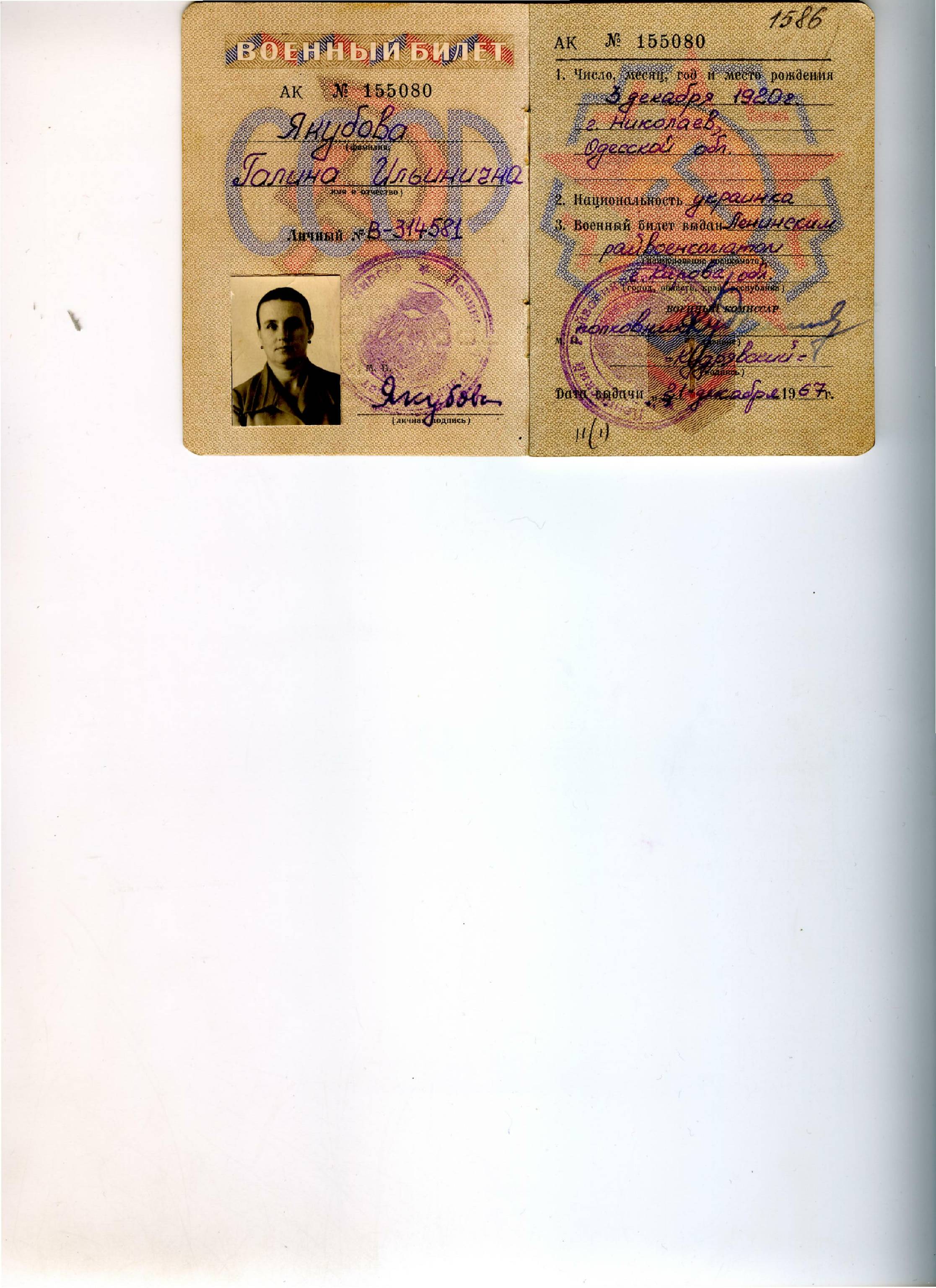 Не унывая ни пред чем, в защиту став Отчизны,Вы в роли фельдшера затем, спасали людям жизни!
Сияют гордо, как огни, все ордена, медали:Вас украшают не они, а то за что их дали
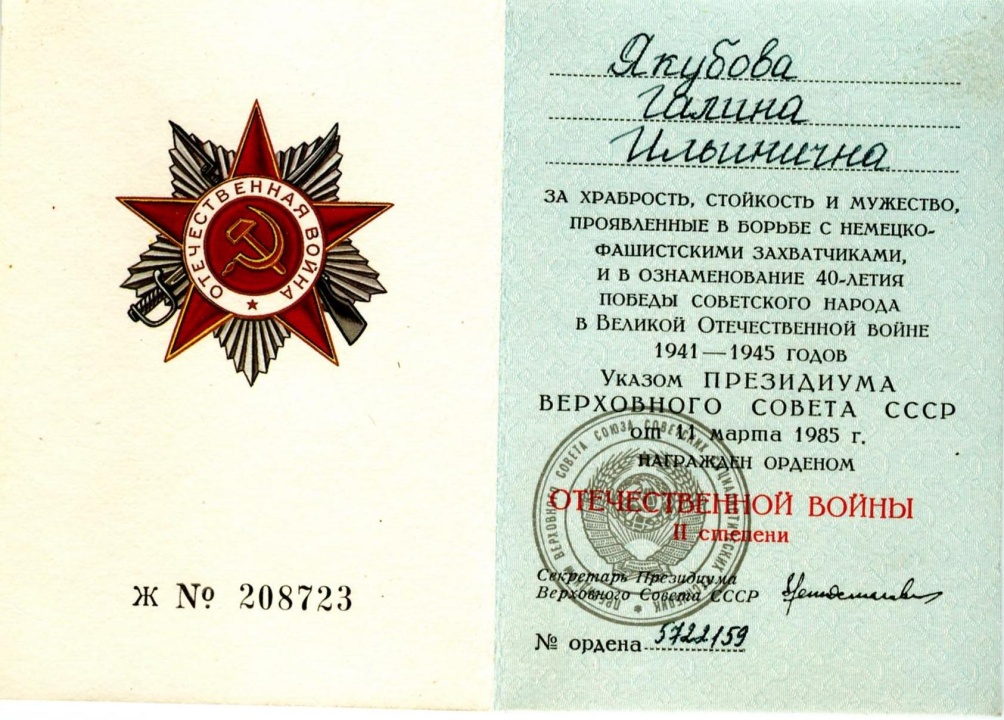 «…У каждого есть в жизни высота,Которую он должен взять когда-то»
Конечно, боль не стала меньше,Но то что не сгорел в огне,Обязан я одной из женщин,Простой Богине -  медсестре.
Отличный врач из вас зубной, Вы человек – целитель.К тому же опытный такой английского учитель!
Вас не забудет коллектив, отлично дело знали.Любовь студентов заслужив, с душой преподавали
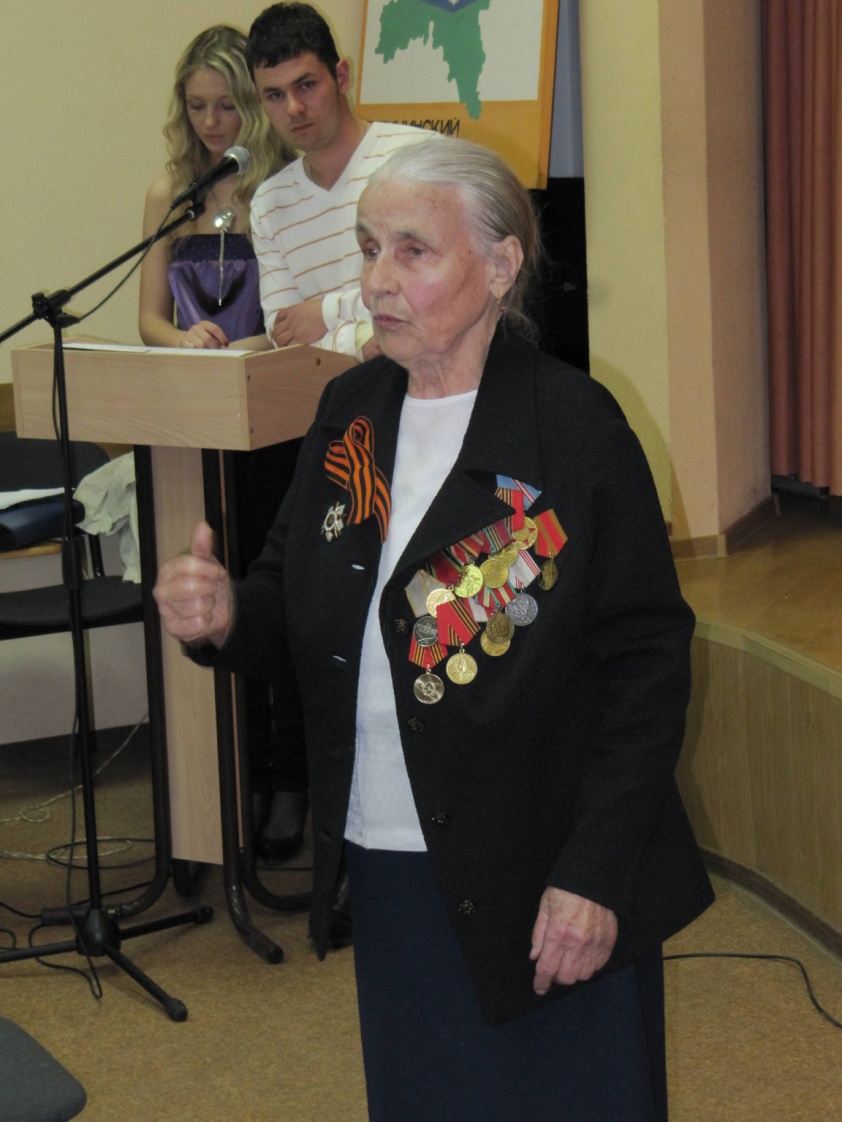 За Вашу красоту, за мужество и силу(Вы возрасту поставили заслон)И за судьбу свою, такую непростую,Примите наш земной поклон!